Change Management Committee
November 2022
Section 2: DSC Change Budget & Horizon Planning
General Change Budget BP22 YTD
Forecasted Year End Spend (BP22)
The graph below illustrates the current forecast for financial year-end utilisation of the General Change investment budget (BP22) –  this is subject to change should ChMC approve further change delivery
Committed spend has increased since last month by £67k (shipper £37.5k, DNs £29.5k) 
Link to Change Budget
Change Pipeline
Change Delivery PipelineAugust 22 – December 23
June 23
February 23
November 23
July 22
November 22
CSSC Go-Live
No Major Release
February 23 - Major Release (XRN5533)  
XRN4900, XRN4978, XRN4990, XRN4989, XRN4992b, XRN5298
XRN5565
March 23 - AdHoc Release (XRN5575)
XRN5370, XRN5143, XRN5472
XRN5231
June 23 - Major Release (XRN5562)
XRN5091, XRN5186, XRN5482 (tbc)
XRN5529
XRN5561
November 23 – Major Release
XRN5515
XRN5236
XRN4713
XRN5469
Delivery Key
=  Firm Implementation Date – Funding Approved by ChMC and / or Non-Negotiable Industry Implementation Date in place              
             
             =  Indicative Implementation Date – Changes are scoped for delivery – Funding and Implementation Date not yet approved by ChMC

             =  Delivered on Target Implementation Date
Slide produced 28 October 2022
Change Pipeline Delivery Plan - July 2022 - February 2023
Change Pipeline March 2023 – June 2023
Change Backlog Details
*Mod0651 : Change Status currently on hold and will be reviewed on a monthly basis with ChMC – in line with request from UNCC
Change Backlog Details - Continued
Section 3: Capture
New Change Proposals
For Approval

XRN5584 Procurement of a Climate Change Methodology for Demand Estimation Purposes

XRN5585 Flow Weighted Calorific Value - Phase 2 Service Improvements


For Information

XRN5575 March 23 Adhoc Release 

XRN5581 Amendments to v26 of the Service Description Table
XRN5584 Procurement of a Climate Change Methodology for Demand Estimation Purposes
XRN5585 Flow Weighted Calorific Value - Phase 2 Service Improvements
XRN5575 March 23 Adhoc Release
XRN5581 Amendments to v26 of the Service Description Table
section 4. Design & Delivery
Design Change Pack
For Approval
XRN4900 Biomethane Sites with Reduced Propane Injection 
XRN5541 Amendment to the UIG Additional National Data Reporting 
XRN5556B Contact Management Service (CMS) Rebuild Version 1.1 
XRN5556C Contact Management Service (CMS) Rebuild Version 1.2 
Query Management Standards of Service reporting related to MOD566 
XRN5379 Class 1 Read Service Procurement Exercise - MOD 0710

For Awareness
XRN5561 Reform of Gas Demand Side Response (DSR) Arrangements (Urgent Modification 0822)
XRN4900 Biomethane Sites with Reduced Propane Injection
Detailed Design Consultation Summary
XRN5541 Amendment to the UIG Additional National Data Reporting
Detailed Design Consultation Summary
XRN5556B Contact Management Service (CMS) Rebuild Version 1.1
Detailed Design Consultation Summary
XRN5556C Contact Management Service (CMS) Rebuild Version 1.2
Detailed Design Consultation Summary
Query Management Standards of Service reporting related to MOD566
Detailed Design Consultation Summary
XRN5379 Class 1 Read Service Procurement Exercise - MOD 0710
Detailed Design Consultation Summary
This vote is for design only; funding to be determined under Section 4 BER approval
XRN5561 Reform of Gas Demand Side Response (DSR) Arrangements (Urgent Modification 0822)
Detailed Design Consultation Summary
Standalone Change Documents for Approval (BER, CCR, EQR)
Standalone Change Documents for Approval (BER, CCR, EQR)
BER for XRN5564 Gemini Sustain Plus Programme
Voting NTS

BER for XRN5561 Reform of Gas Demand Side Response (DSR) Arrangements (Urgent Modification 0822)
Voting NTS & Shippers

CCR for XRN5561 Reform of Gas Demand Side Response (DSR) Arrangements (Urgent Modification 0822)
Voting NTS & Shippers			

CCR for XRN5463 Technical Debt reduction- Prime and Sub process enhancement
Voting Shipper & DNO

CCR for XRN5464 Technical Debt reduction- Enhancement to asset exchange process for Class 1 and 2 Meter Points
Voting Shipper & DNO
Standalone Change Documents for Approval (BER, CCR, EQR)
BER for XRN5575 March 23 Adhoc Release 
Voting Shipper & DNO

BER for XRN5562 June 23 Major Release 
Voting Shipper & DNO
February 2023 Major Release
XRN5533 – February 23 Major Release - Status Update
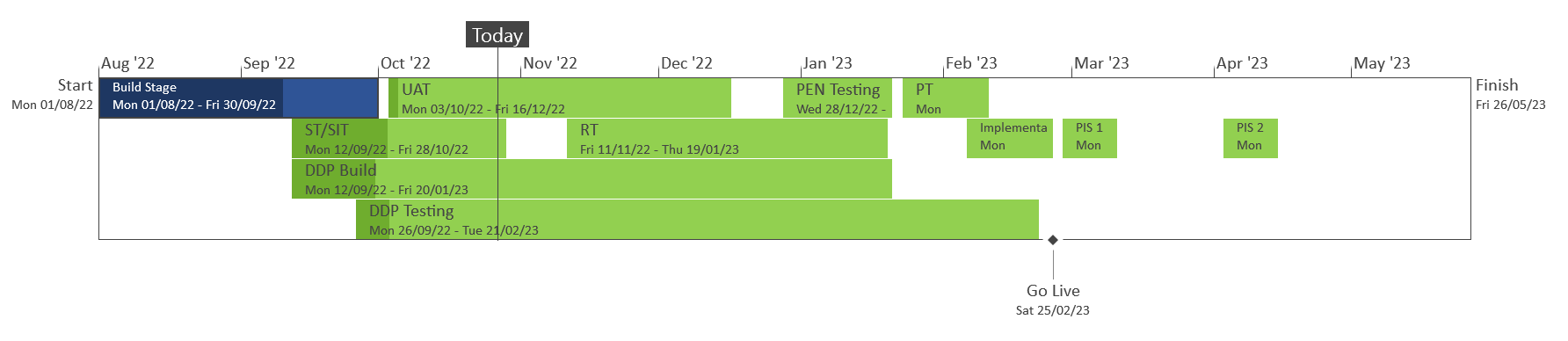 Complete
On Track
At Risk
Overdue
Slide updated on 27th October 2022
XRN5231 Provision of a FWACV Service
XRN5231 Flow Weighted Average CV
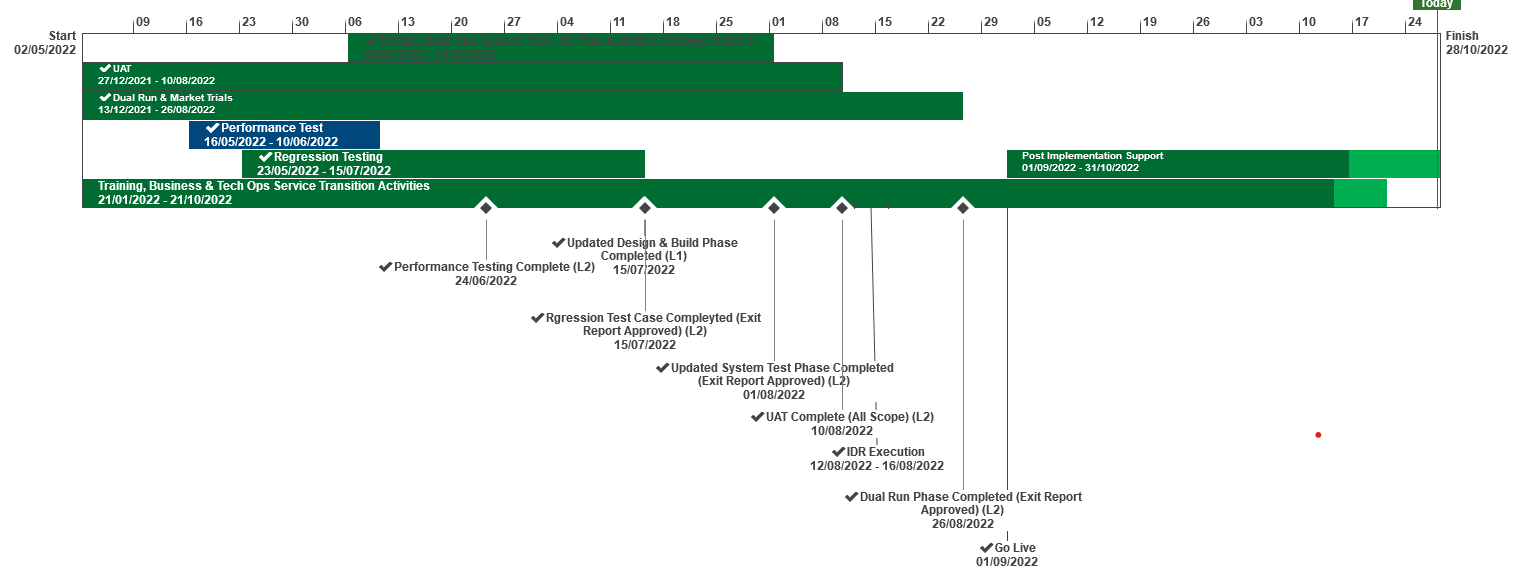 XRN4914 (Modification 0651) Retrospective Data Update Provisions
It was agreed by UNCC members that it would be pragmatic to hold off on any further development for XRN4914 Retrospective Data Update Provisions until Modification 0825 (raised to remove the remaining RAASP elements) has gone through the development (Mod) process.
 
UNCC were very keen to not set a precedent that an Ofgem approved Modification would be delayed because another Modification was raised to remove it, but they were satisfied this was a unique situation and being pragmatic was the sensible approach. 

To ensure XRN4914 doesn’t ‘drop off the radar’, it was requested that it remains on the agenda for ChMC for the duration of Mod 0825 development.

Xoserve to sign post that XRN4914 is on hold during Section 2 Change Pipeline
NG TRANSMISSION CHANGE HORIZON PLAN
NG TRANSMISSION CHANGE HORIZON PLAN 0-2 YEARS  2022 – 2024
Ofgem Decision 
23rd Dec
Functionality Parameterised
Design to PIS 
Apr 22 
to 
Nov 22
Closedown
 in Progress
Oct 22 to Jan 23
Closedown
 in Progress
Oct 22 to Jan 23
Design to PIS 
Oct 22 to Oct 24
[Speaker Notes: XRN5393 – Gemini Spring 22 Release - RFC
CHG0033706 - Go Live 25/02 - UNC785 - Aggregate Bacton Exit Points - Part A  (Operational) 
CHG0033667 - Contingency 27/02 - UNC785 - Aggregate Bacton Exit Points - Part A  (Operational)
  
CHG0033668 - Go Live 03/04 - UNC785 - Aggregate Bacton Exit Points - Part B (Charging Theory)
CHG0033767 - Contingency 10/04 - UNC785 - Aggregate Bacton Exit Points - Part B (Charging Theory

XRN5231 - Flow Weighted Average - RFC
CHG0033749 – Go Live 30/06 - Flow weighted Average CV Calculation

XRN5368.2 - Single Sign on Experience - RFC
CHG0033809 – Go Live 29/05 - SSO/MFA /SSPR 
CHG0033828 – Contingency 12/06 - SSO/MFA /SSPR - Placeholder

XRN5368.3 - API Enhancements - RFC
CHG0033766 Go Live 10/04 - Azure APIM API’s over the internet - TBC

XRN5368.1 - Control M and Batch Processing - RFC
CHG0033808 Go Live 01/03 - Deletion & Housekeeping 
CHG0033810 Go Live 15/03 - Deletion & Housekeeping 

XRN5368.5 - Site Minder  Upgrade - RFC
CHG0033777 - Siteminder upgrade - Prod change 1
CHG0033778 - Siteminder upgrade - Prod change 2 - Log4j  re-fix.]
DDP November CHMC update
Agenda
Roadmap update
Latest Sprint update 
Appendix
3.A   Customer priorities 
3.B    Previous release updates
Roadmap
PRODUCT DEVELOPMENT AND ROLLOUT
2022
2023
2024
04
05
06
07
08
09
10
11
12
01
02
03
04
05
06
07
08
09
10
11
12
01
02
03
ACTIVITY
Release 1 – Shipper Pack
Change freeze
Release 2 –  Golden Bullet forecast & IGT MDD data analysis
Release 3 – Golden Bullet invoice
Release 4 – XRN4990
Release 5 – XRN4990
Release 6 – tbc
KEY
On track
Ti
Issue – (Requires escalation/support)
At risk - (Risk is being managed)
Complete
Milestone
DDP Appendix
DDP Roadmap
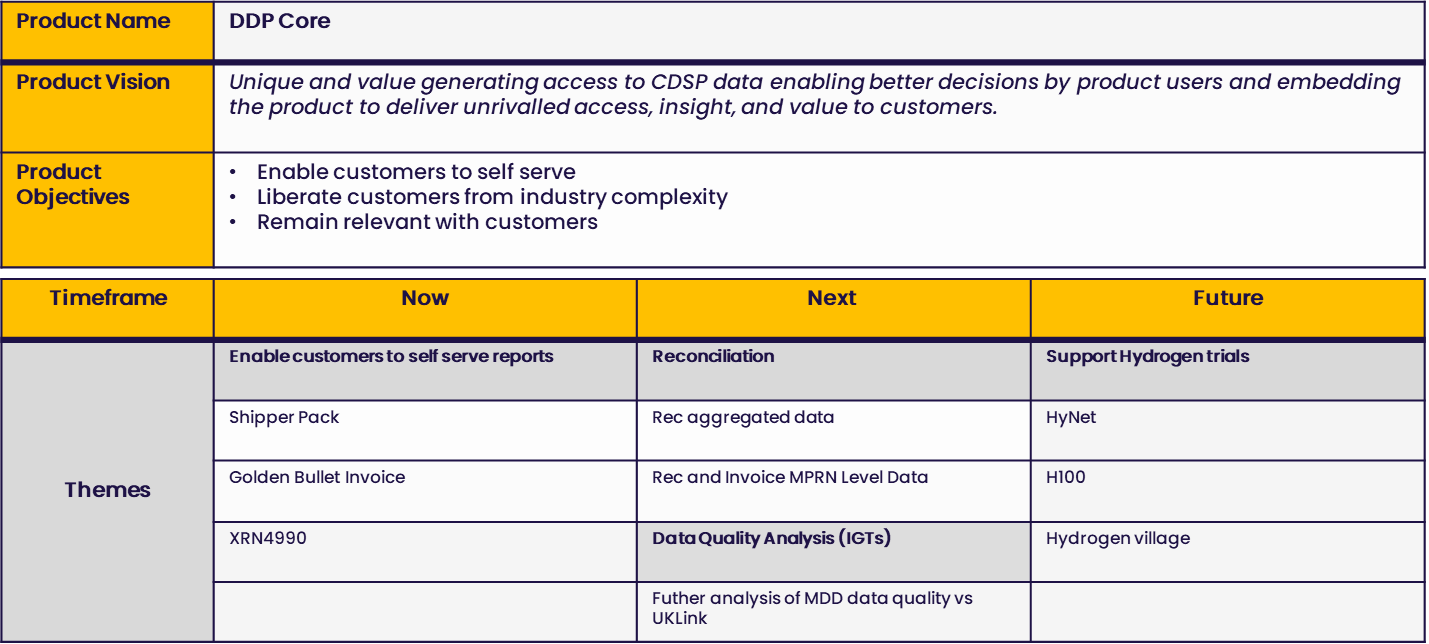 Key:
Themes
Deliverable
Section 5: Non-DSC Change Budget Impacting Programmes
CMS Rebuild Update
Progress to Date
The New CMS was successfully launched on 24 and 26 October 2022. There were no issues or incidents relating to to the launch of the new system. There were five Customer Support bridges set up throughout the week where users were advised to dial in should they have any issues with only one user dialling in.

There have been a few issues where incorrect email addresses had been provided which has caused some rework to disable the accounts and create new accounts with the correct details.

The new Shipper Raised Meter Number Creation (MNC) is now live in the system.  Please be advised if any users submit MNC requests via the previous email process, they will not be accepted and they will be notified and redirected to use the new system.

We are now planning the activities for Version 1.1 and we are targeting a launch date of 12 December, this date will be confirmed in the next two weeks. 

We will provide an update as soon as we know when the relevant REC change is due to be implemented to ensure you have as much notice as possible of the SUT / Modification 0734 process commencing (and the cessation of the current Shipper "TOG" process). 

The CMS Rebuild webpages and CMS page have both been updated to reflect the Launch activities, FAQs and training materials. The Link to the training material is on both pages, however for reference it can be accessed using this link.

The CMS Rebuild webpage (https://www.xoserve.com/products-services/data-products/contact-management-service-cms/cms-rebuild-product/ ) contains the link to register for future Customer Focus Groups which are captured below, please note the agenda for the Focus Groups will be issued 7 days prior to the session.
REC Change
9th November 2022
Introduction
The following 6 slides have been included in this months ChMC pack to give you an overview of the ongoing REC Changes, we have broken these down into the following sections:

In progress – we are currently progressing through the Change journey
Under Prioritisation Review with Code Managers – due to workload/prioritisation
Electricity related Changes which we are monitoring for visibility

Further information on the Changes can be found on the REC Portal
Overview of REC Changes (high level)
[Speaker Notes: In progress:
Approved awaiting implementation 33,36
Consultation 47,52,55
Solution development 16,37
Initial assessment 25
Awaiting authority decision 21
Scoping Testing requirements 67
Detailed IA 70,74
Final Assessment 30]
Overview of In progress REC Changes (high level)
[Speaker Notes: In progress:
Approved awaiting implementation 10,11,36
Consultation 47,52,55
Solution development 16,37
Initial assessment 25
Awaiting authority decision 21
Scoping Testing requirements 67
Detailed IA 70,74
New CR05_XoS]
REC Change Pipeline – In progress (Require CDSP Assessment/Action)
REC Change Pipeline – In progress (Require CDSP Assessment/Action)
Please note: This is a working document and therefore some of the dates and actions may have progressed since the slides were created
REC Change Pipeline – Under Prioritisation Review
REC Change Pipeline Electric only - Monitoring
REC Change Pipeline Electric only - Monitoring
Section 6: AnY Other Business
January ChMC Paper Submission & Change Pack close out date
Papers for the January ChMC are due to be sent to the JO by 12:00 on Tuesday 3rd January so they can publish by COP to give customers a full 5 day review period

This may result in out of date material being published due to the holiday season

Xoserve would like to propose that we send papers over to the JO by 12:00 Wednesday 4th reducing the review period by 1 day

Change packs are due to close out on 28th December.  This will give 9 working days prior to the Christmas holidays  (12th – 23rd) and 1 day during the holiday season.

We are asking if the committee would agree to the shortened timescale for ChMC paper review and do they want the Change Pack consultation period extending.
Appendix
Portfolio POAP